5 free employee appreciation 
social media templates from Simpplr
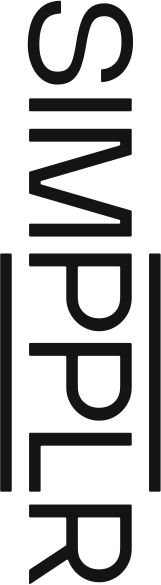 Drop in your content
Replace photography
Adjust colors
Export/download as JPG
Template 1
Employee of the month/quarter
1
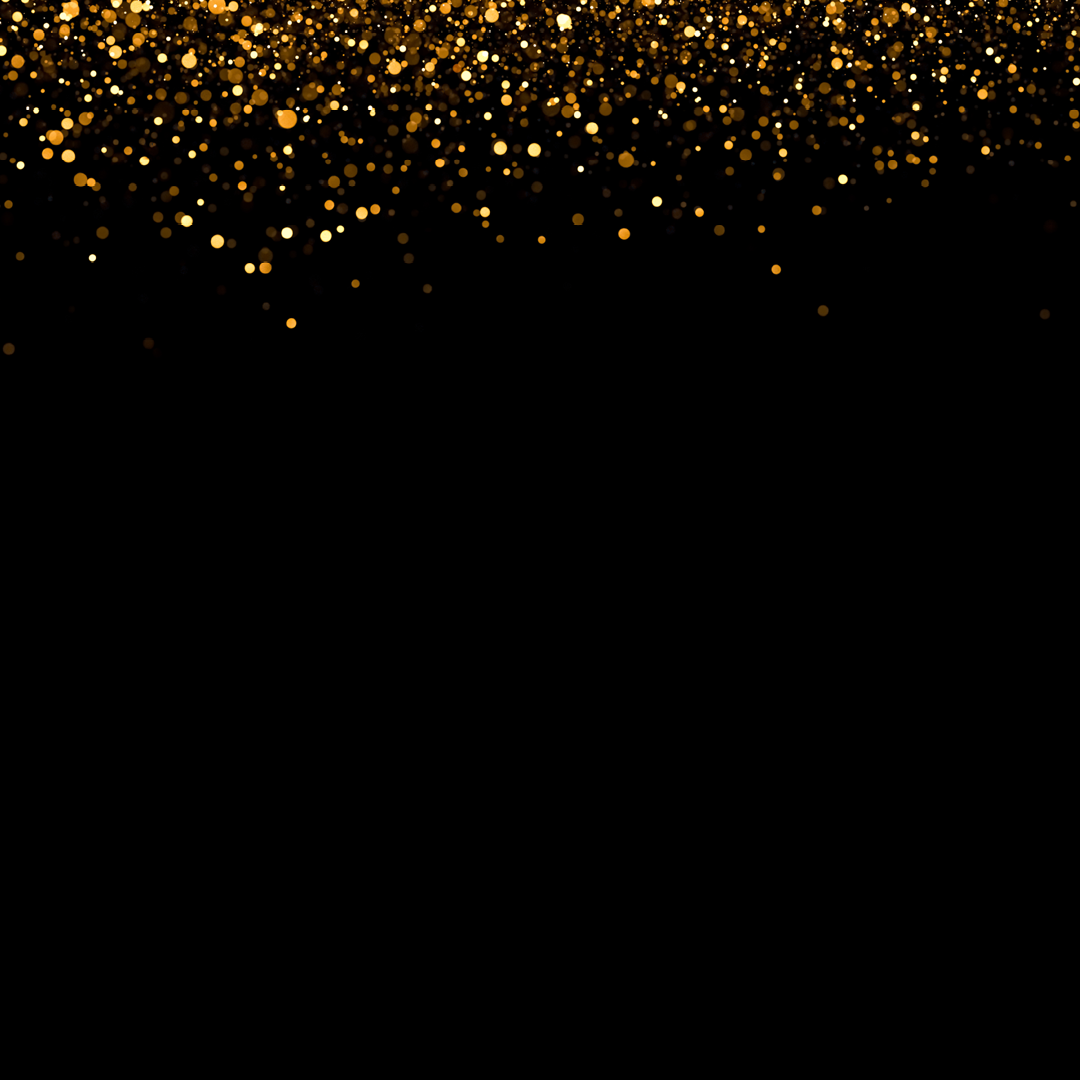 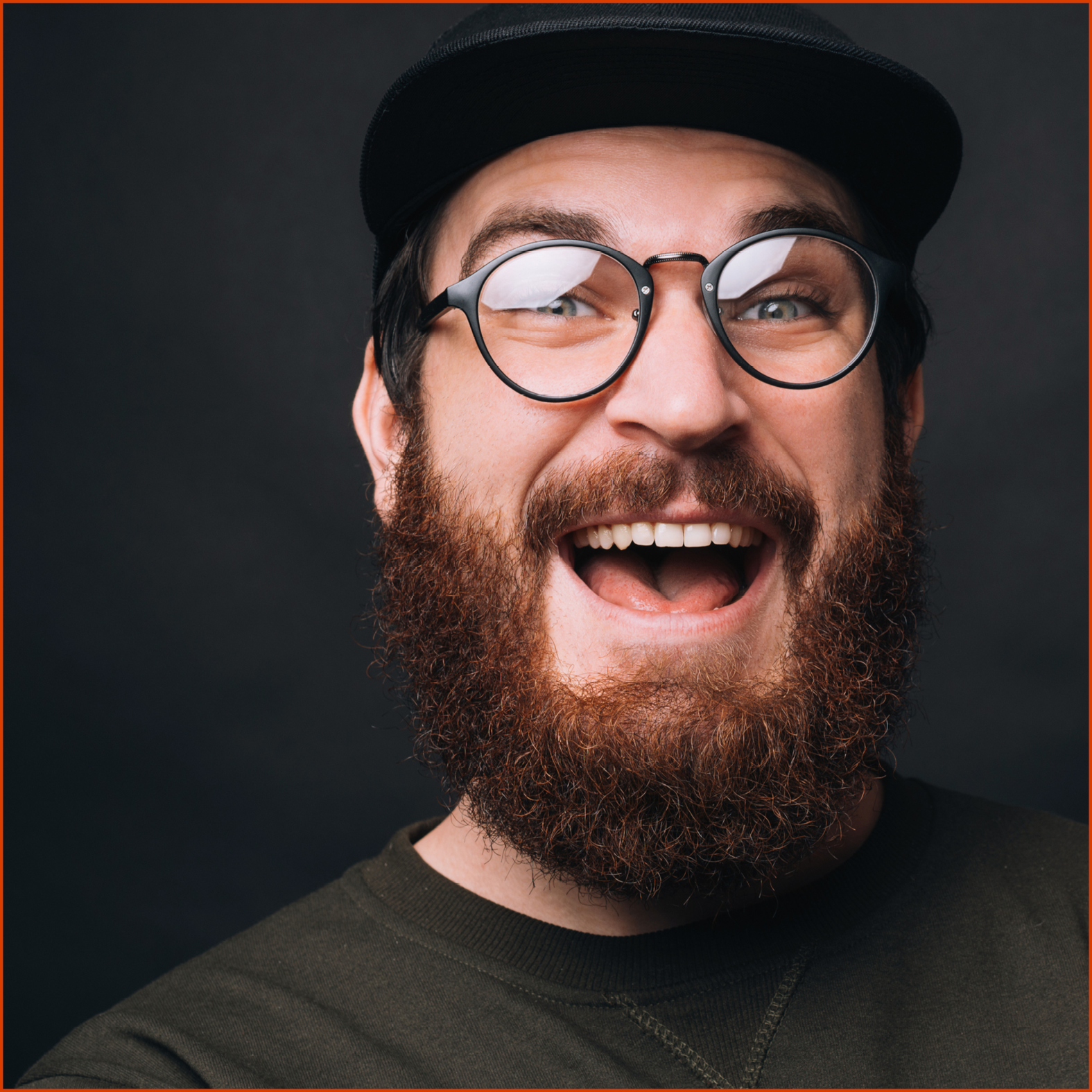 Join us in celebrating
[Jonatan Perero]
on being named 
Employee of the Month!
Jonathan’s commitment to excellence and going above and beyond has truly set them apart. Thanks to Jonathan for being such a valued member of our team.
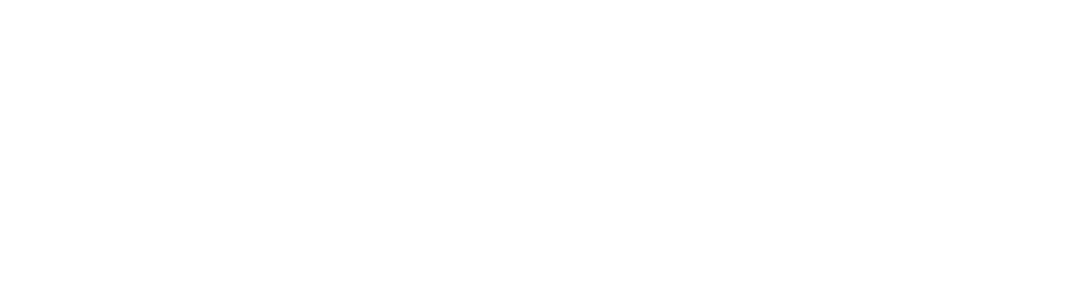 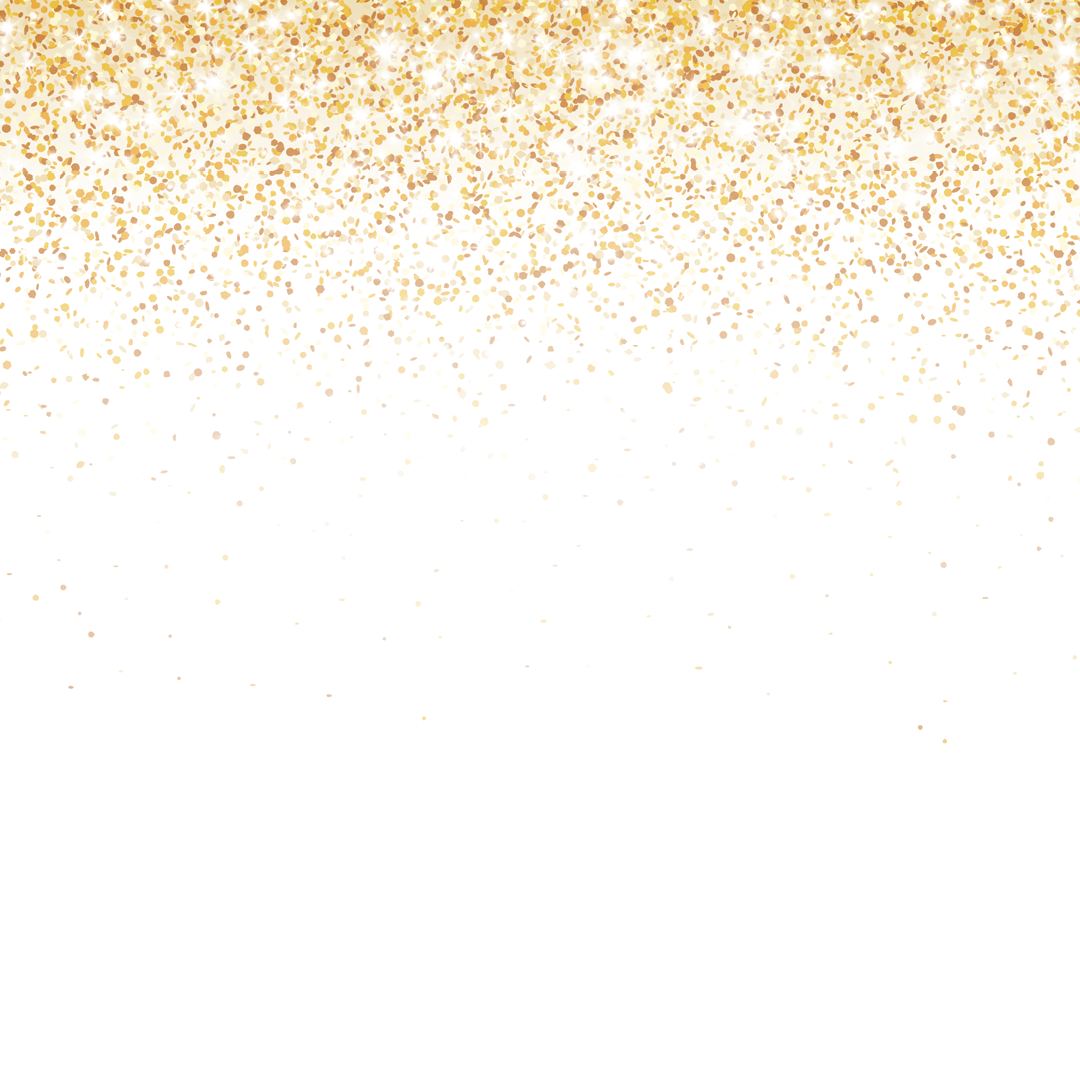 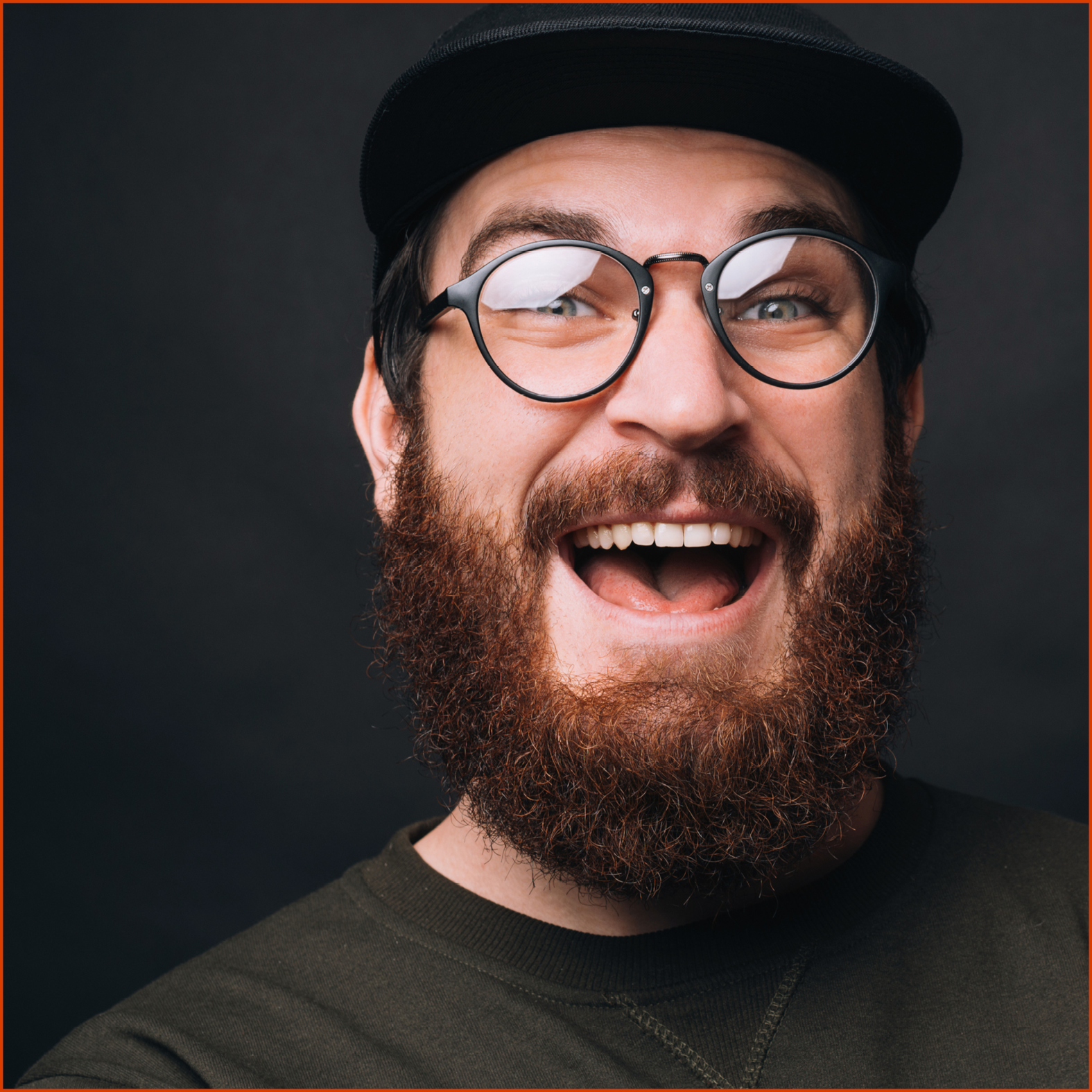 Join us in celebrating
[Jonatan Perero]
on being named 
Employee of the Month!
Jonathan’s commitment to excellence and going above and beyond has truly set them apart. Thanks to Jonathan for being such a valued member of our team.
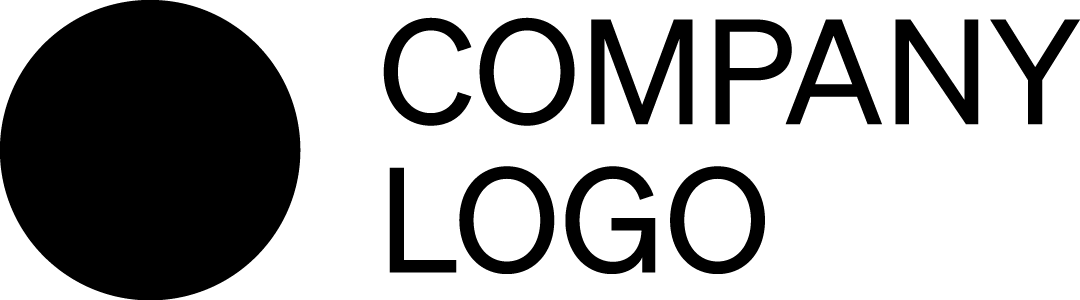 Template 2
Customer or peer testimonial
2
We love hearing feedback like this!
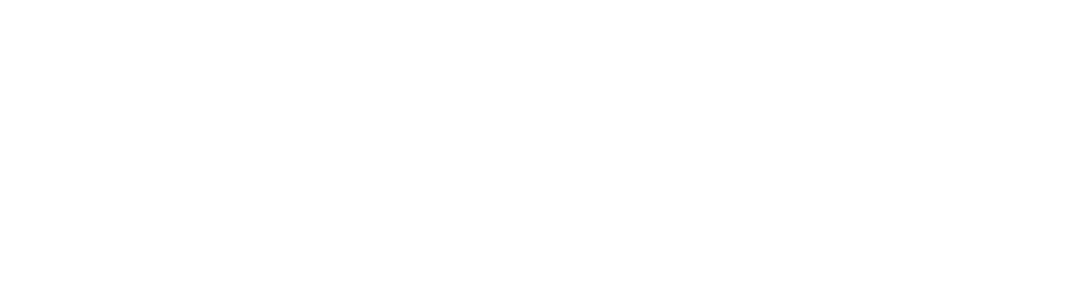 [Your commitment to delivering exceptional service and support is unwavering. We’re lucky to have you on our team, supporting our team and customers day after day.]
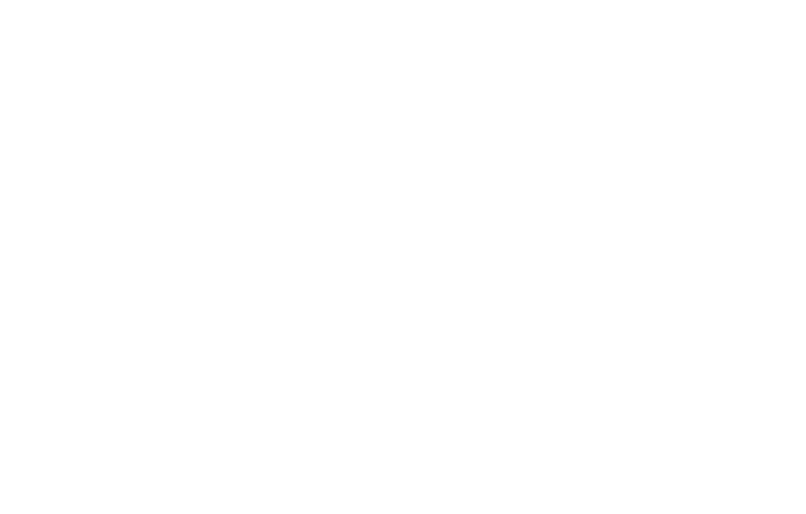 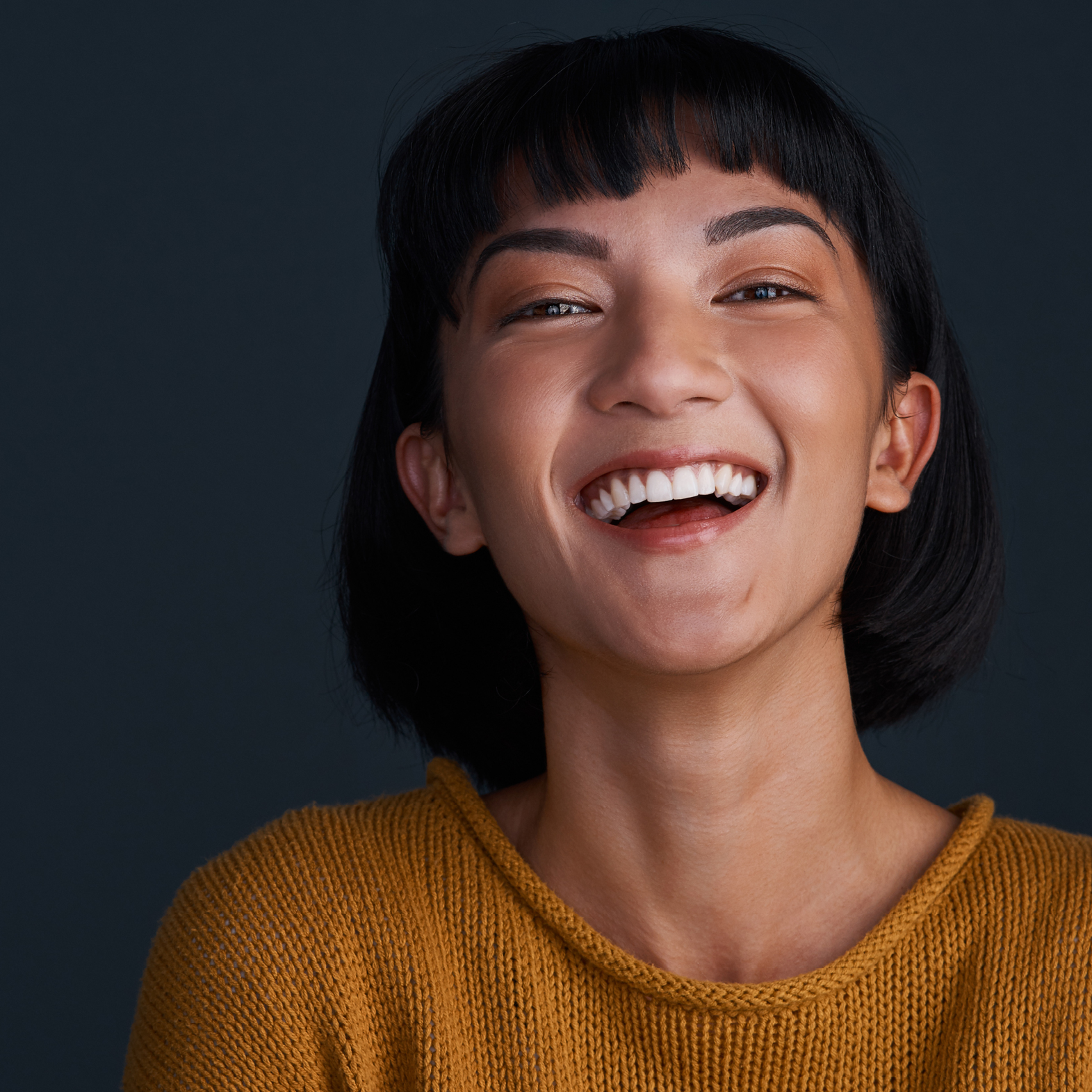 [Julia Chen]
Thanks for delivering such a wonderful experience for [Customer/Reviewer Name] that they had to tell us about it.
We love hearing feedback like this!
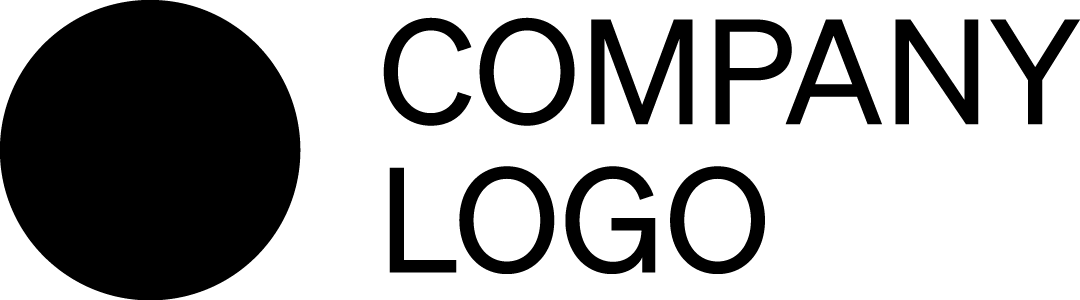 [Your commitment to delivering exceptional service and support is unwavering. We’re lucky to have you on our team, supporting our team and customers day after day.]
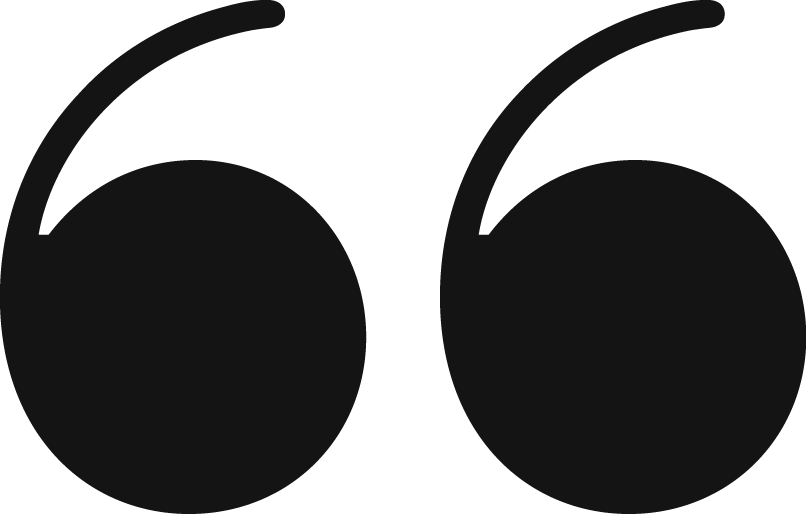 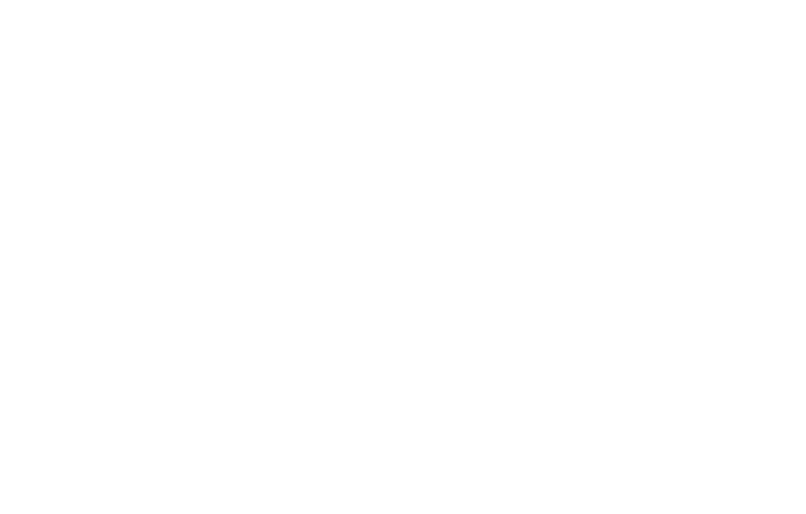 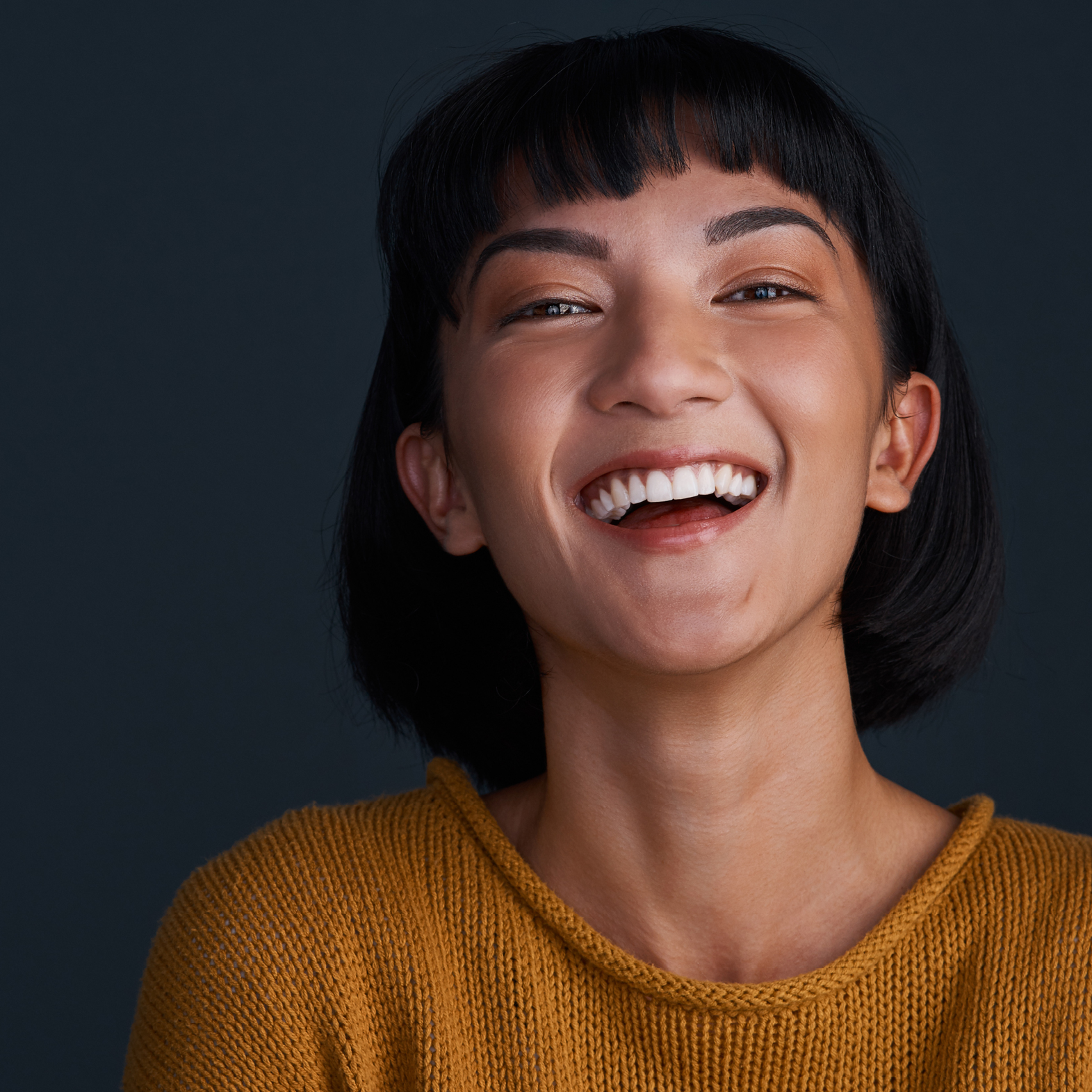 [Julia Chen]
Thanks for delivering such a wonderful experience for [Customer/Reviewer Name] that they had to tell us about it.
Template 3
Employee milestone
3
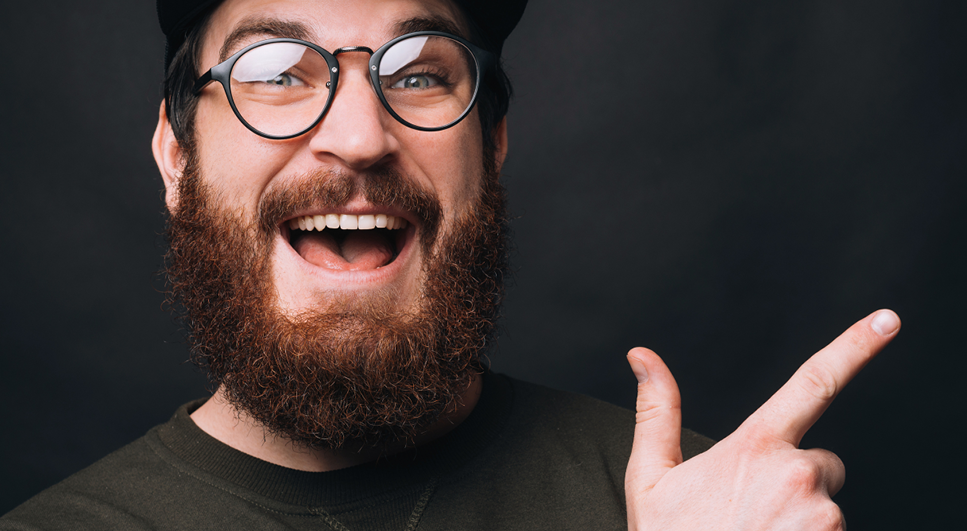 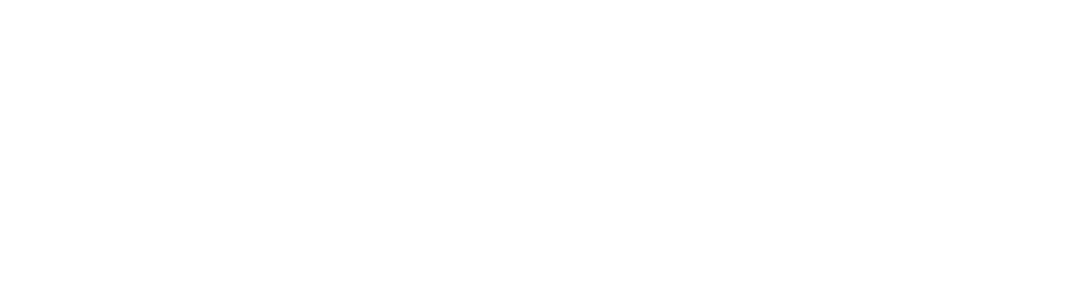 It’s a special day as we celebrate
[Jonathan]
Perero]
Your contributions, expertise and commitment have made a lasting impact on our team and our success. Thank you for all you do!
and their incredible 
[X-year anniversary or milestone]!
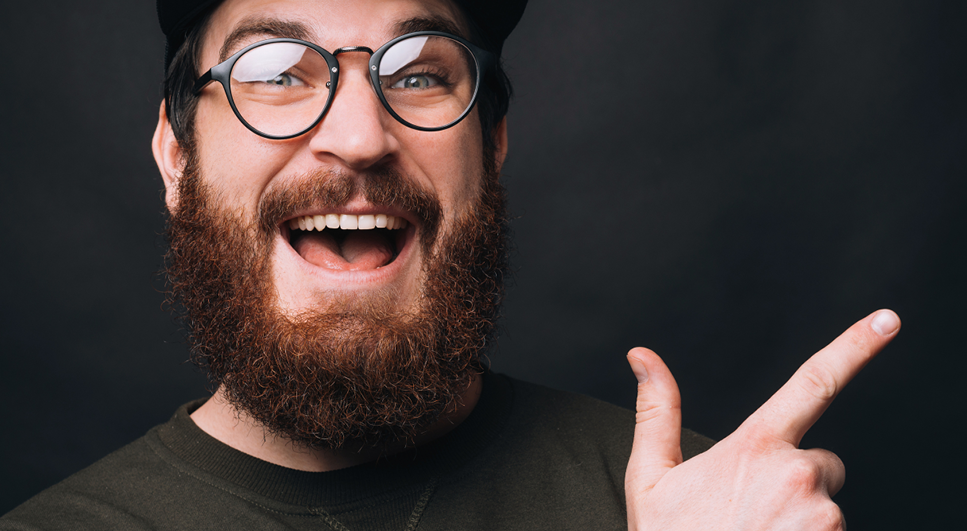 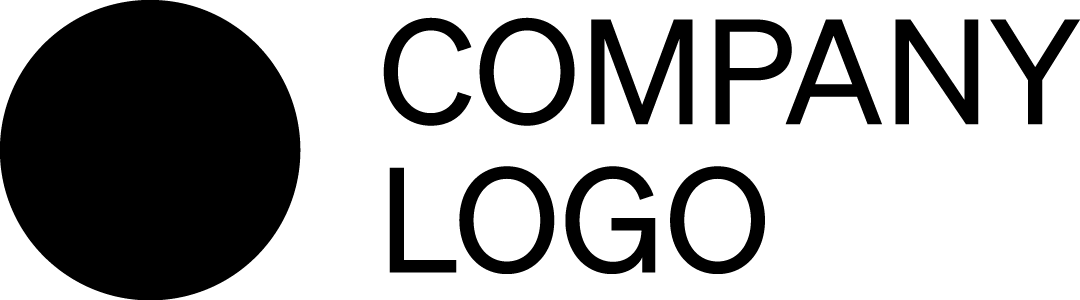 It’s a special day as we celebrate
[Jonathan]
Perero]
Your contributions, expertise and commitment have made a lasting impact on our team and our success. Thank you for all you do!
and their incredible 
[X-year anniversary or milestone]!
Template 4
Promotion
4
Congratulations to
[Julia Chen]
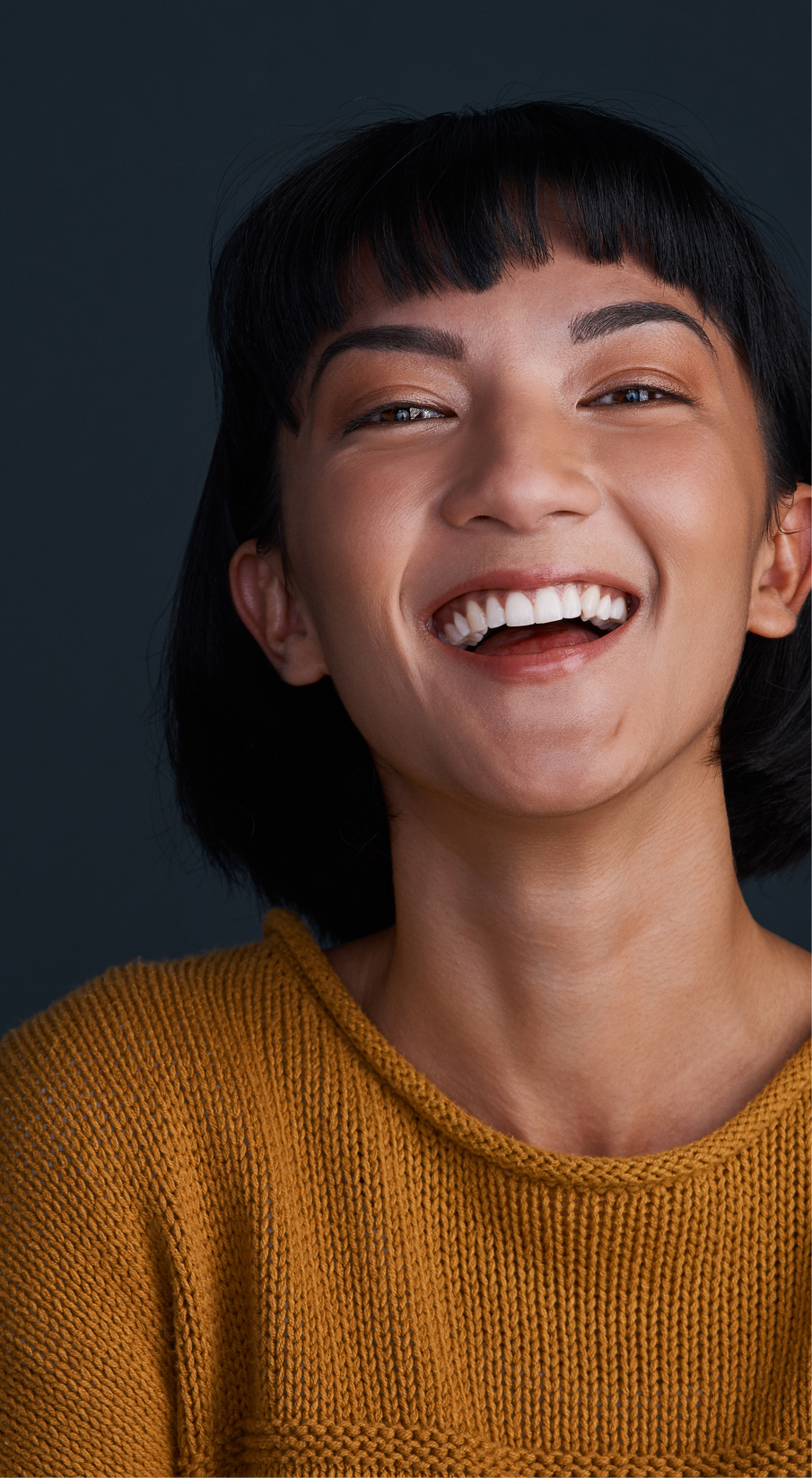 on their promotion
to [New Position]!
Your passion and hard work have earned you this well-deserved advancement. We’re excited to see you thrive in this new role.
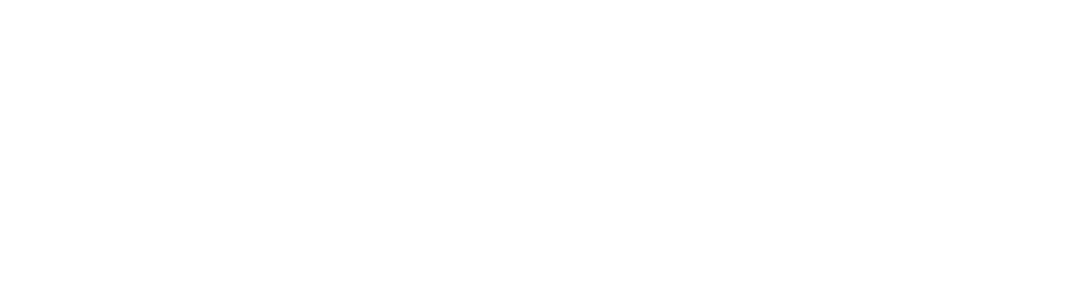 Congratulations to
[Julia Chen]
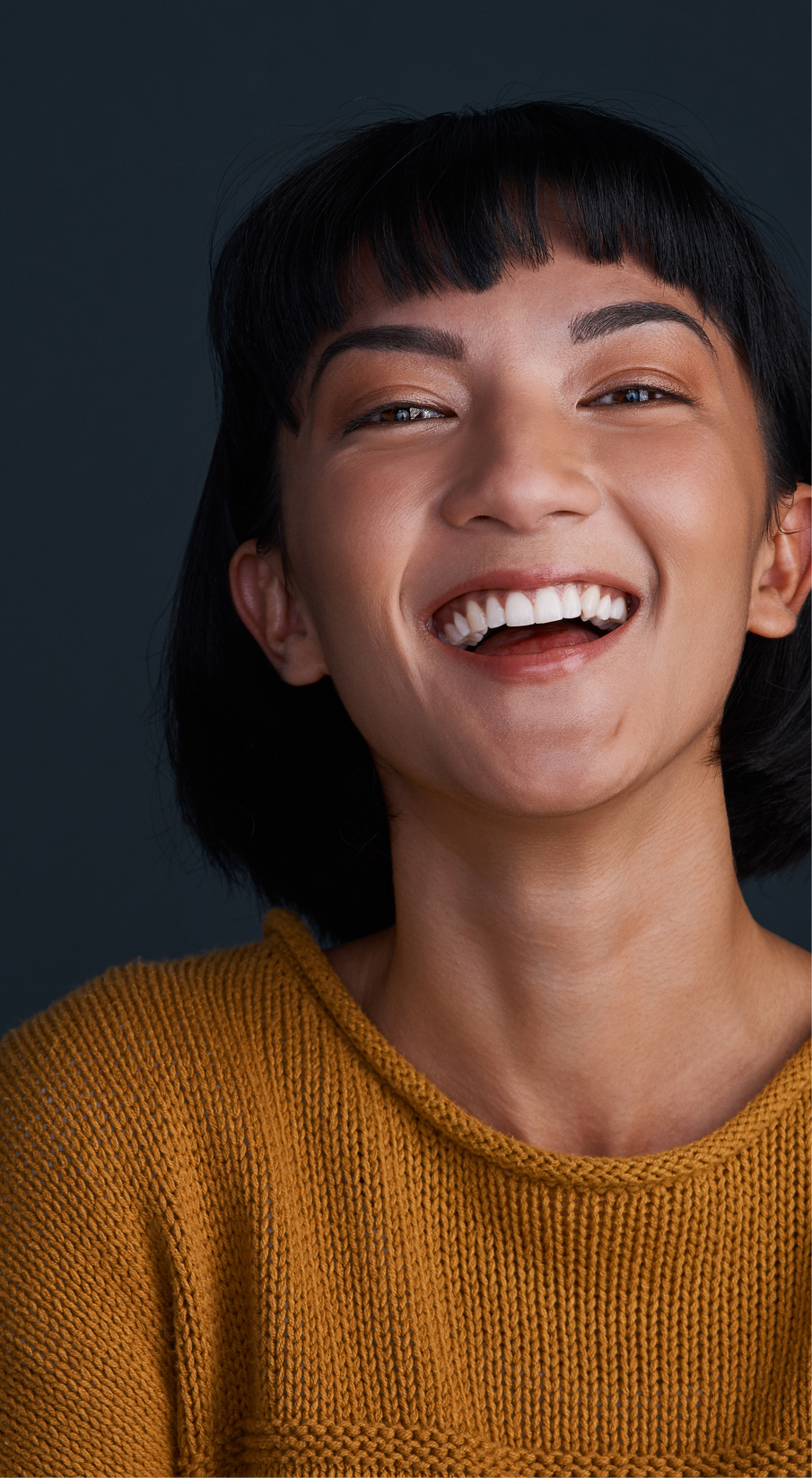 on their promotion
to [New Position]!
Your passion and hard work have earned you this well-deserved advancement. We’re excited to see you thrive in this new role.
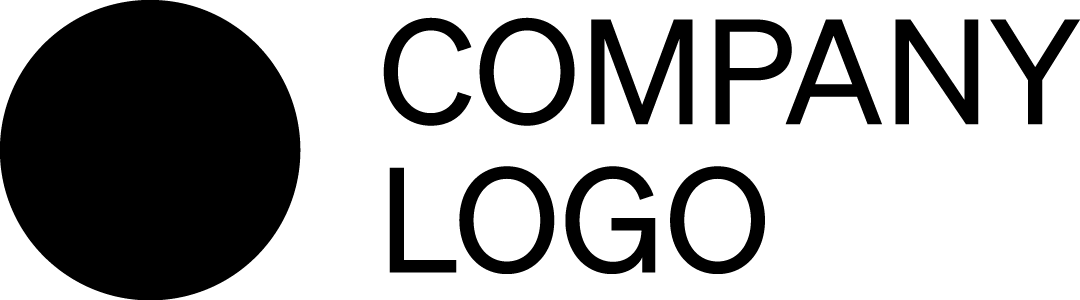 Template 5
Outstanding achievement
5
[ImaniJackson]
has truly gone above and beyond!
Thank you 
for driving our mission forward every day!
Your consistent efforts to uphold our mission of [specific core value] by [special initiative] have made a lasting impact on our team and customers.
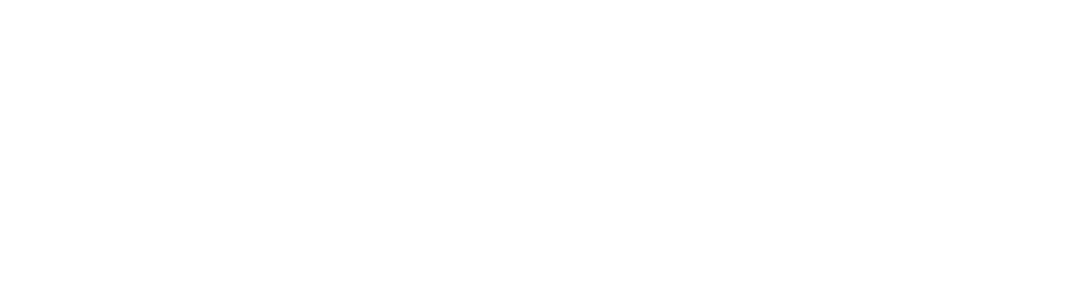 [ImaniJackson]
has truly gone above and beyond!
Thank you 
for driving our mission forward every day!
Your consistent efforts to uphold our mission of [specific core value] by [special initiative] have made a lasting impact on our team and customers.
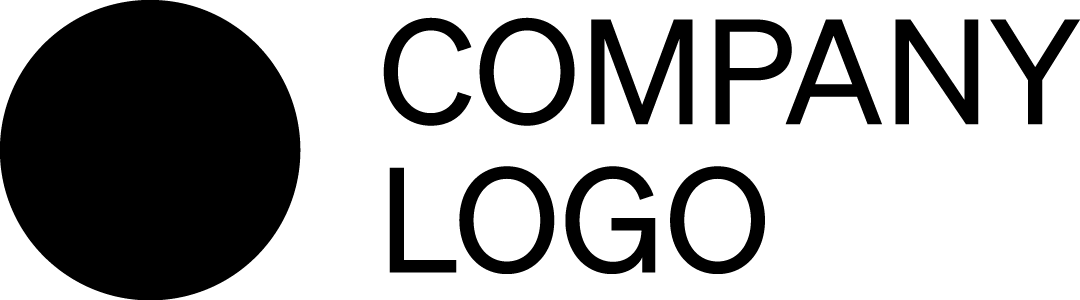